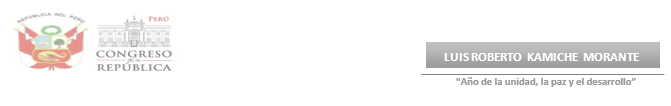 PL 4400-2022/CR
Proyecto de ley que modifica el artículo 3° de la ley N° 31110 del régimen laboral agrario y de incentivos para el sector agrario y riego, agroexportador y agroindustrial.
Lima, 29 de marzo 2023
I.  Fórmula Legal
Artículo 1. Objeto de la ley
Tiene por objeto modificar el artículo 3 de la Ley N.º 31110 del Régimen Laboral Agrario y de Incentivos para el Sector Agrario y Riego, Agroexportador y Agroindustrial. 
Artículo 2. - Finalidad de la ley
Modificar las condiciones de entrega del pago de Compensación por Tiempo de Servicios al trabajador agrario de acuerdo con la Ley General del Trabajo, a fin de que los ingresos generados por CTS sean proyectados para la protección de su economía en situaciones de desempleo.
Artículo 3.- Alcances
Se aplica a todos los trabajadores del Régimen Especial Agrario.
Artículo 4.- Modificación del artículo 3° de la Ley N.° 31110 del Régimen Laboral Agrario y de Incentivos para el Sector Agrario y Riego, Agroexportador y Agroindustrial.
Se modifica el artículo 3° de la Ley N.° 31110 del Régimen Laboral Agrario y de Incentivos para el Sector Agrario y Riego, Agroexportador y Agroindustrial, el cual queda redactado de la siguiente manera:
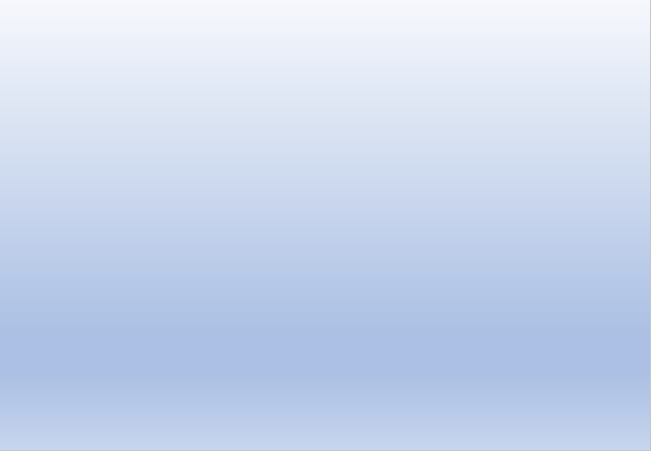 Artículo 3. Régimen Laboral Agrario
Los trabajadores de las personas naturales o jurídicas detalladas en el artículo 2 de la presente ley, se rigen por las siguientes disposiciones:
(-) 
La Remuneración Diaria (RD) equivale a la suma de los conceptos previstos en el párrafo anterior, dividido entre 30 (treinta). El trabajador recibirá las gratificaciones en los plazos en que se compute el beneficio, sin que entren a ser prorrateados en la RD. Para el depósito de la Compensación por Tiempo de Servicios se realizará en la forma, oportunidad y condiciones posteriores al desempleo que proteja su equilibrio económico, salvo excepciones. 
Adicionalmente a la RB, el trabajador percibe una Bonificación Especial por Trabajo Agrario (BETA) del 30% de la RMV con carácter no remunerativo, no constituyendo remuneración para efecto legal. El BETA será pagado mensualmente en función al número de días laborados. 
El derecho a la RD se genera siempre y cuando se labore más de 4 (cuatro) horas diarias en promedio, la misma que será pagada mensualmente. Por ningún motivo recibirán una remuneración mensual inferior a la RD dispuesto en la presente ley, y se actualizará según la RMV que se dispone para todos sectores nacionales. 
El descanso vacacional será de 30 días calendario remunerados por año de servicio o la fracción que corresponda, salvo acuerdo entre trabajador y empleador para un periodo mayor. Las vacaciones truncas se calculan sobre la base de los días trabajados y corresponde a 8.33% de la RB; y se debe pagar al momento del término del vínculo laboral o a la finalización de una temporada o intermitencia. 
En caso de despido arbitrario, la indemnización se aplicará conforme a las reglas del artículo 38° del Texto Único Ordenado del Decreto Legislativo 728. 
(-)
DISPOSICIÓN COMPLEMENTARIA
Única: Disponer que, mediante Decreto Supremo, en un plazo que no exceda los 120 días hábiles, se apruebe las disposiciones que correspondan para implementar la presente ley.
I.  Fórmula Legal
II. EXPOSICIÓN DE MOTIVOS
La Ley del Régimen Laboral Agrario consta de beneficios que reconoce a todo trabajador regulado bajo la presente ley, la compensación por tiempo de servicios (CTS) es pues un beneficio que respalda al trabajador en una situación de colapso, pues, la forma en la que estaba concebido este beneficio, el tratamiento que se le dio, los límites impuestos y la hiperinflación de esos años la convirtieron en un beneficio ilusorio; sin embargo, el diseño actual del régimen laboral agrario sobre la base de una remuneración integral diaria que incluye gratificaciones y CTS desnaturaliza la finalidad y el sentido de ambos beneficios.
En el caso de las gratificaciones legales y la CTS se plantea la aplicación la Ley N° 27735, Ley que regula el otorgamiento de las gratificaciones para los trabajadores del régimen de la actividad privada por fiestas patrias y navidad, y el Texto Único Ordenado del Decreto Legislativo N° 650, Ley de la Compensación por Tiempo de Servicios, respectivamente. Lo que implicaría reemplazar el otorgamiento diario de las gratificaciones y la CTS por pagos de periodicidad semestral (en julio y diciembre, respectivamente), en el caso de las gratificaciones; y por depósitos semestrales de la CTS (en mayo y noviembre, respectivamente) que se acumulan para su retiro al término de la relación laboral.
En base a la Constitución Política de 1993, prevé que el Estado tiene la responsabilidad de proteger al trabajador "...El pago de la remuneración y de los beneficios sociales del trabajador tiene prioridad sobre cualquiera otra obligación del empleador... (Art. 24)". Bajo esa premisa se presenta este proyecto de Ley elaborado con la finalidad de regular a la Compensación por Tiempo de Servicios (CTS) conforme a su naturaleza protectora del trabajador desempleado regulada dentro de la Ley General del Trabajo, en el sentido en que cuando cesen su periodo de trabajo la CTS, como beneficio social permita prever el riesgo que origine el cese de una relación laboral y la consecuente pérdida de ingresos en la vida de una persona y su familia.
Desde esa perspectiva, la problemática ha surgido con la implementación del Régimen Laboral Agrario específicamente respecto del pago de remuneración y el trato que se le da a los beneficios sociales reconocidos a los trabajadores agrarios. Lo que se pretende con la presente iniciativa es adecuar el pago de las remuneraciones, bonificaciones y beneficios sociales, a fin de que sean pagados al trabajador agrario al régimen general de la actividad privada en su forma y oportunidad, siendo en algunos casos conforme con lo dispuesto en las leyes generales, es decir, ajustando los mecanismos y las formas de depósito del referido beneficio en las empresas del sistema financiero en la forma en que se preserve la economía del trabajador y se evite contradicciones entre lo ya regulado y lo que se encuentra regulado dentro de la presente ley.
Análisis de la propuesta legislativa
La presente iniciativa tiene por objeto actualizar de acuerdo a la Ley General la forma y mecanismo del pago de la Compensación por Tiempo de Servicio y solucionar una problemática actual y permitir a los trabajadores hacer una disponibilidad justa y equitativa de su compensación que les permita un ahorro y generar intereses y pueda darle mayor apertura en su economía y calidad de vida tanto del trabajador como de sus familiares y también garantizar las contingencias en caso de que se proceda al desempleo.
Efectos de la norma sobre la legislación vigente
El efecto de la vigencia sobre la legislación nacional, no colisiona con la Constitución Política del Perú, esta iniciativa legislativa promueve el equilibrio económico de los trabajadores agrarios cuando se encuentren en situaciones de desempleo, efectivizándose la naturaleza de respaldo económico que le dio origen a la Compensación por Tiempo de Servicios en su calidad de beneficio laboral. Asimismo, de conformidad con lo dispuesto en el artículo 4 del Reglamento de la Ley Marco para la Producción y Sistematización Legislativa, aprobado por Decreto Supremo 08-2006-JUS, el análisis de impacto de la vigencia de la norma en la legislación nacional debe precisar si se trata de innovar supliendo vacíos en el ordenamiento o si se trata de una propuesta que modifica o deroga normas vigentes.
En ese sentido, la propuesta legislativa no modifica ni altera la legislación vigente, por el contrario, es una oportunidad para solucionar una problemática actual y permitir a los trabajadores hacer una disponibilidad justa y equitativa de su compensación que les permita un ahorro y generar intereses y pueda darle mayor apertura en su economía y calidad de vida tanto del trabajador como de sus familiares y también garantizar las contingencias en caso de que se proceda al desempleo.
Análisis de costo beneficio
La aprobación y vigencia del presente proyecto de ley no genera costo económico al Estado, toda vez que tiene por objetivo disponer que los depósitos de la compensación por tiempo de servicios del trabajador sean modificados bajo la Ley General del Trabajo. Asimismo, se busca darles seguridad jurídica a los depósitos de la compensación por tiempo de servicios, incluidos sus intereses, disponiendo su carácter intangibles e inembargables salvo por alimentos u otras formas previstas expresamente en la Ley General del Trabajo.
Vinculación de la norma propuesta con el acuerdo nacional
La presente iniciativa legislativa guarda relación y se circunscribe a lo estipulado en los lineamientos II Equidad y Justicia social, específicamente en las políticas 10 y 14, así como en los lineamientos III. Competitividad del País. La política 10. Reducción de la pobreza; a dar prioridad efectiva a la lucha contra la pobreza y a la reducción de la desigualdad social, aplicando políticas integrales y mecanismos orientados a garantizar la igualdad de oportunidades económicas, sociales y políticas. Asimismo, a combatir la discriminación por razones de inequidad entre hombres y mujeres, origen étnico, raza, edad, credo o discapacidad. En tal sentido, privilegiaremos la asistencia a los grupos en extrema pobreza, excluidos y vulnerables. Política 14. Acceso al empleo pleno, digno y productivo, a promover y propiciar, en el marco de una economía social de mercado, la creación descentralizada de nuevos puestos de trabajo, en concordancia con los planes de desarrollo nacional, regional y local. Asimismo, nos comprometemos a mejorar la calidad del empleo, con ingresos y condiciones adecuadas, y acceso a la seguridad social para permitir una vida digna. Además, a fomentar el ahorro, así como la inversión privada y pública responsables, especialmente en sectores generadores de empleo sostenible..
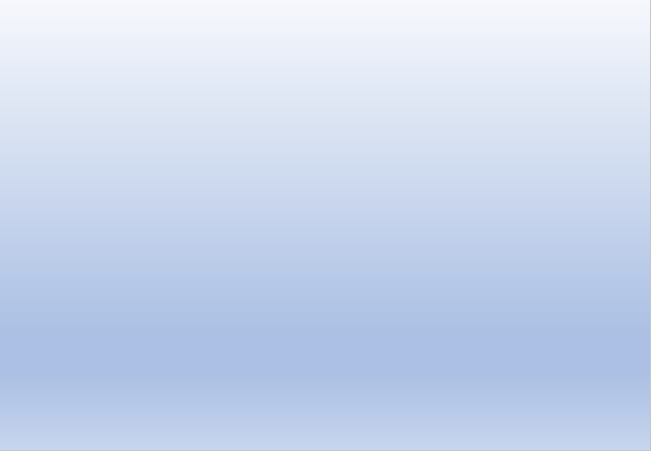 Vinculación con la agenda legislativa- periodo de sesiones 2021-2026
La presente propuesta legislativa tiene vinculación con la Agenda Legislativa Período Anual de Sesiones 2022 - 2023, en el punto 23: POLÍTICA DE DESARROLLO AGRARIO Y RURAL, impulsar el desarrollo agrario y rural del país, que incluya a la agricultura, ganadería, acuicultura, agroindustria y a la explotación forestal sostenible, para fomentar el desarrollo económico y social del sector. Dentro del rol subsidiario y regulador del Estado señalado en la Constitución, promoveremos la rentabilidad y la expansión del mercado de las actividades agrarias, impulsando su competitividad con vocación exportadora y buscando la mejora social de la población rural. Con este objetivo el Estado: (a) apoyará la expansión de la frontera agrícola y el incremento de la producción agraria y acuícola, poniendo especial énfasis en la productividad, la promoción de exportaciones con creciente valor agregado y defendiendo el mercado interno de las importaciones subsidiadas; (b) desarrollará la infraestructura de riegos, los sistemas de regulación y distribución de agua, mejora de suelos, así como promoverá los servicios de transporte, electrificación, comunicaciones, almacenaje y conservación de productos agrarios; (c) articulará el desarrollo de ciudades intermedias que, con la mejora de la infraestructura rural, motiven la inversión privada e incentiven la creación de oportunidades de trabajo; (d) apoyará la modernización del agro y la agroindustria, fomentando la investigación genética, el desarrollo tecnológico y la extensión de conocimientos técnicos; (e) formulará políticas nacionales y regionales de incentivo a la actividad agrícola, procurando su rentabilidad; y (f) propiciará un sistema de información agraria eficiente que permita a los agricultores la elección de alternativas económicas adecuadas y la elaboración de planes indicativos nacionales, regionales y locales.
FIN
MUCHAS GRACIAS